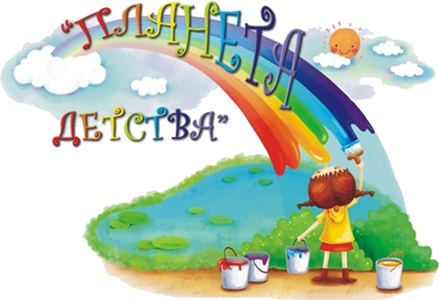 Итоги работы 
ГБДОУ № 11 
Пушкинского района Санкт-Петербурга 
за 2023-2024 учебный год.
В 2023-2024 учебном году работа коллектива была направлена на достижение цели: «Обеспечение устойчивого развития дошкольного образовательного учреждения, путем повышения доступности, эффективности и качества образовательных услуг, создание условий для полноценного гармоничного развития и воспитания каждого ребенка в зависимости от его индивидуальных возможностей в соответствие с требованиями современной образовательной политики».
Комплектование и наполняемость групп в 2023-2024 учебном году
С 1.01.2024 г. функционирует образовательная площадка №1 (55 мест)
С 1.09.2023 г. функционирует образовательная площадка №2 (80 мест)
Численный состав детей раннего возраста - 59
Численный состав детей дошкольного возраста — 368, из них:
Общеразвивающие группы – 351
Компенсирующие ТНР – 55
Компенсирующие ЗПР -21
Вывод: Укомплектованность мест в ГБДОУ № 11 - 100%.
Количественные результаты адаптации детей к ДОУ 
(сентябрь-октябрь)
Количественные результаты адаптации детей к ДОУ 
(февраль-март)
Выводы
  Таким образом можно сделать вывод, что для большинства детей процесс адаптации проходил на высоком и среднем уровне. Этому способствовала совместная работа всех участников образовательного процесса и проведённые мероприятия:
     1.     Занятия педагога-психолога с детьми в адаптационный период.
     2.     Систематическое консультирование родителей и педагогов.
     3.     Распространение информации по адаптации: памятки, листовки, стендовая информация.
     4. Прием детей в группу осуществлялся по индивидуальному графику, с постепенным увеличением времени пребывания ребенка.
      5.     Учёт индивидуальных особенностей детей.
      6. Организация игровой деятельности, которая способствовала формированию у детей уверенности в самих себе и своих возможностях и закладывала основы доверительного отношения детей к взрослым, формируя доверие и привязанность к воспитателю, а также основы доброжелательного отношения детей друг к другу.
С детьми, имеющими низкий уровень адаптации были продолжены занятия в индивидуальной форме, а также были проведены дополнительные консультации с родителями с целью выявления причин и оказания помощи. Основными причинами низкого уровня адаптированности послужили: не соблюдение режима дня и эпизодическая посещаемость ГБДОУ.
Результаты лечебно-профилактической деятельности(анализ заболеваемости по группам на одного ребёнка)
Результаты лечебно-профилактической деятельности(анализ посещаемости 63%)
Выводы:
Таким образом, лечебно-профилактическую деятельность за 2023-2024 можно считать эффективной, но наряду с проделанной работой есть и нерешенные проблемы.  В следующем учебном году приоритетными вопросами по данному направлению остаются:
1. Реализация системы работы по укреплению и сохранению здоровья.
2. Совершенствование знаний детей в здоровом образе жизни, привитие интереса к физкультуре и спорту. Формирование потребности ЗОЖ.
3.Корректировка совместной работы ГБДОУ и семьи по вопросам укрепления и сохранения здоровья воспитанников их физического развития.
Задачи ГБДОУ № 11 в 2023-2024 учебном году1. «Обновить теоретические знания педагогов в вопросах организации образовательной деятельности с воспитанниками разного возраста в соответствии с требованиями ФОП и ФАОП»
Проведённые мероприятия:
Семинар «Педагогическая диагностика планируемых результатов»
Консультация «Подготовка к обучению грамоте детей дошкольного возраста»
Курсы повышения квалификации «Подготовка детей к обучению грамоте в рамках ФГОС и ФОП дошкольного образования»
Семинар-практикум в форме деловой игры «Целевой раздел ОП(АОП) ГБДОУ № 11»
Семинар-практикум «Содержательный раздел ОП ГБДОУ № 11»
Педагогический совет «Внедрение ФОП (ФАОП) в ГБДОУ № 11»
2. «Определить формы, методы, средства реализации программы воспитания, как части ФОП (ФАОП)»
Проведённые мероприятия:     
Семинар «Организация работы с родителями по реализации программы воспитания».
Консультации «Реализация нетрадиционных форм работы с родителями»
Педагогический совет «Эффективные формы организации взаимодействия с родителями по реализации прогммы воспитания ГБДОУ № 11»
3. «Продолжать внедрение в образовательный процесс проектной технологии»
Проведённые мероприятия:     
Индивидуальные консультации «Технология организации проектной деятельности в ДОУ»
Педагогический час «Презентация проектов»
Кадровый состав ГБДОУ № 11
Вывод: ГБДОУ № 11 обладает необходимым кадровым потенциалом для осуществления воспитательно-образовательного процесса и работы в инновационном режиме.
Результативность образовательного процесса по возрастным группам в 2023-2024 учебном году
Вывод: отмечается положительная динамика в освоении образовательной программы дошкольного образования ГБДОУ № 11.
Реализация образовательной программы по образовательным областям в 2023-2024 учебном году
Вывод:
Результаты мониторинга показывают рост качества образовательной деятельности по образовательным областям.
Динамика физического развития воспитанников ГБДОУ 11 за 2023-2024 учебный год
Вывод: Анализ данных наблюдения за физическим развитием детей показывает положительную динамику уровня их физического развития, что подтверждает эффективность использования разработанной и проведенной системы физкультурно-оздоровительной работы в ГБДОУ № 11.
Динамика музыкального развития воспитанников ГБДОУ 11 за 2023-2024 учебный год
Вывод: данные мониторинга показывают положительную динамику музыкального развития детей.
Результаты коррекционной работы в группах для детей с ТНР 2023-2024 г
Результаты коррекционной работы в группах для детей с ЗПР 2023-2024 г
Готовность к школьному обучению
Цели диагностики: 
определение уровня актуального развития детей подготовительной к школе группы; 
анализ психологической готовности детей к школе; 
наблюдение динамики развития психических процессов детей подготовительной к школе группы.
Количество обследуемых детей: 41 человек (84% от общего количества выпускников) дети подготовительной к школе группы (от 5,6 до 7 лет).
Количественные результаты диагностики готовности к школе:«Психолого-педагогическая оценка готовности к началу школьного обучения», авторы: Н.Я. Семаго, М.М. Семаго
Количественные результаты диагностики готовности к школе:«Психолого-педагогическая оценка готовности к началу школьного обучения», авторы: Н.Я. Семаго, М.М. Семаго
Сравнительный анализ общей готовности к школе отражен в графике (данные в %):
Важным компонентом готовности к школьному обучению является мотивационная и личностная готовность.Общие показатели уровня психосоциальной зрелости
Общие показатели сформированности внутренней позиции школьника (мотивационная готовность)
Результаты конкурсного движения
Оценка уровня удовлетворённости родителей (законных представителей) деятельностью ГБДОУ № 11
Вывод:Результаты анкетирования показали высокий уровень информированности и удовлетворённости родителей работой ГБДОУ № 11 и средний уровень вовлечённости родителей в деятельность учреждения.
Оценка уровня удовлетворённости педагогических работников 
 (законных представителей) деятельностью ГБДОУ № 11
Вывод: 90% педагогов удовлетворены деятельностью ДОУ
Реализация поставленных цели и задач, ГБДОУ детский сад № 11 на 2023-2024 г, позволили обеспечить устойчивое развитие учреждения, а также способствовали повышению рейтинга учреждения и формированию его имиджа. 
           Решение основных приоритетных направлений способствовали повышению качества предоставления образовательных услуг населению, осуществлению комплексной безопасности и комфортных условий образовательного процесса.
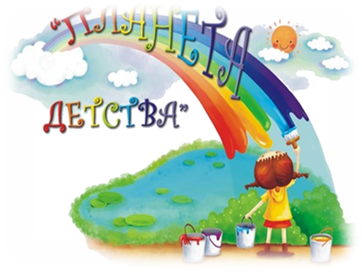